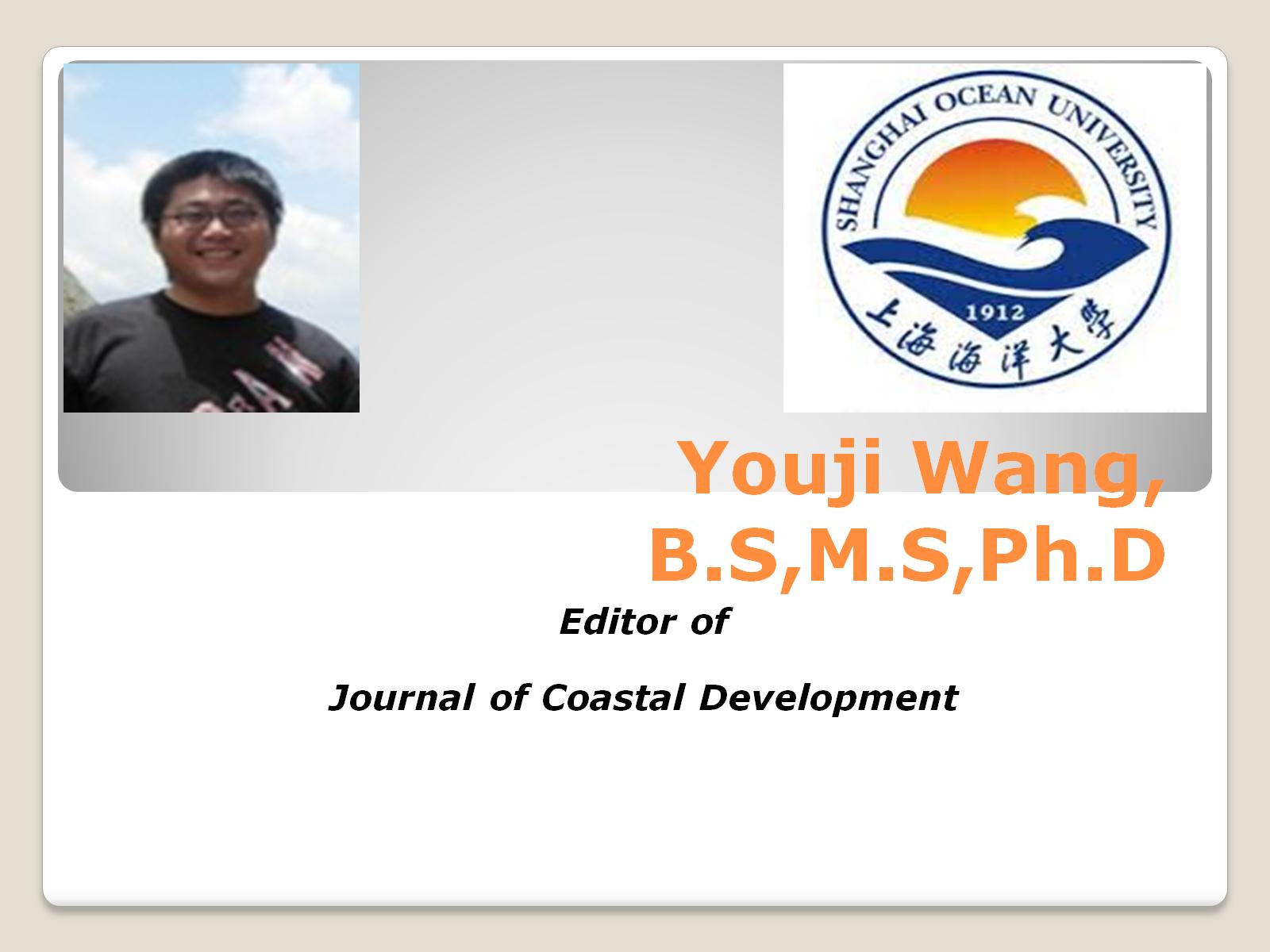 Youji Wang, B.S,M.S,Ph.D
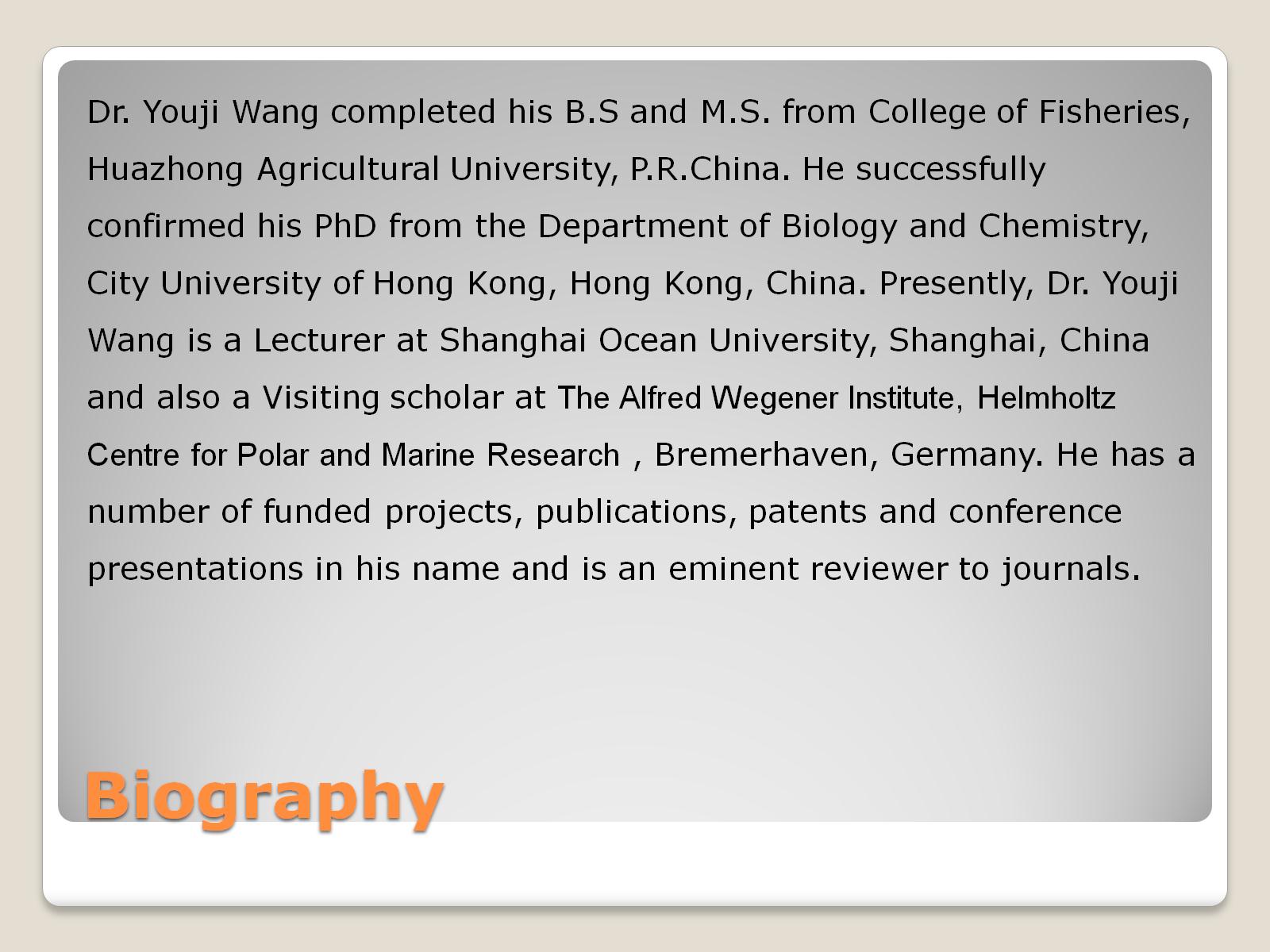 Biography
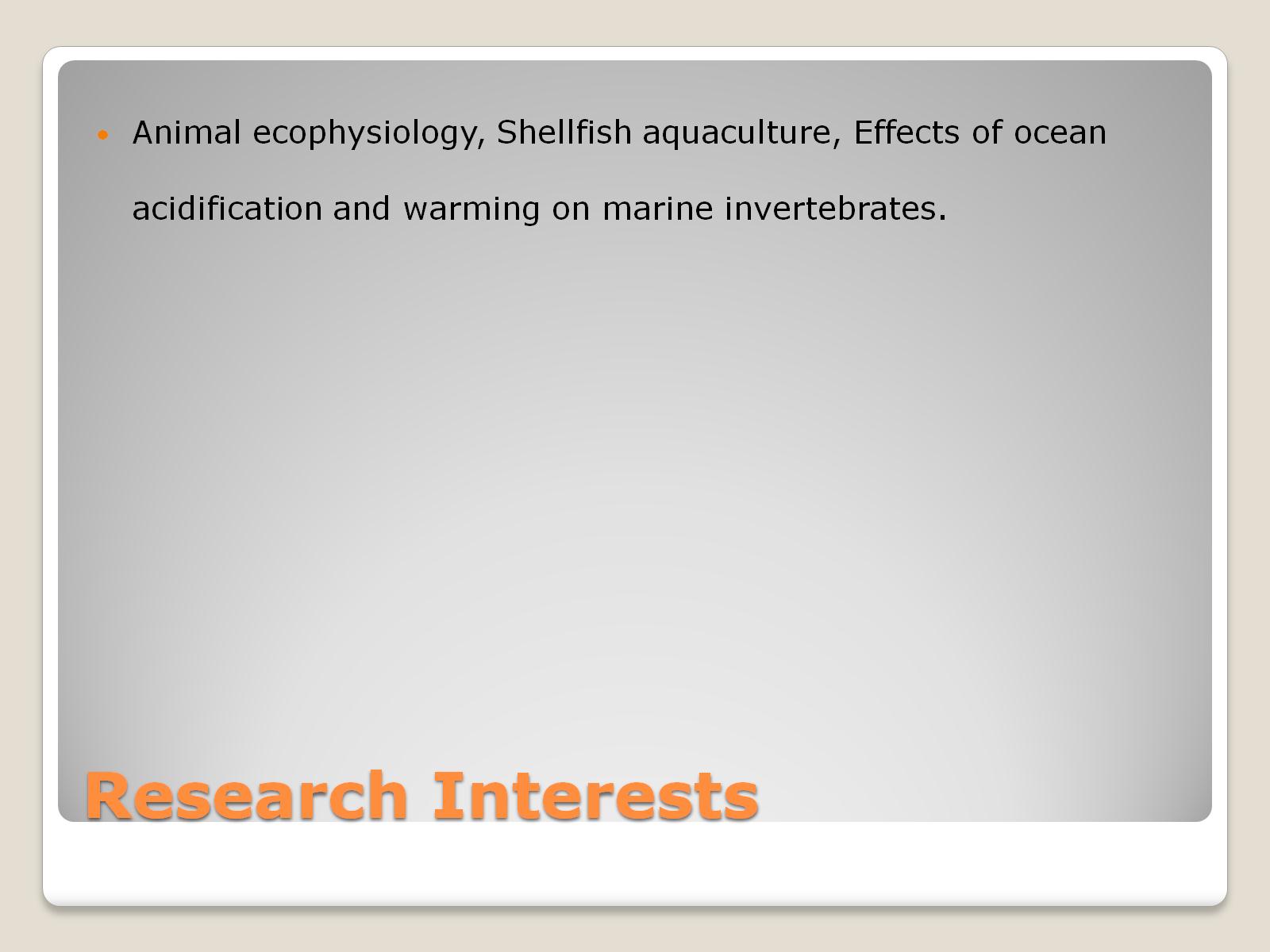 Research Interests
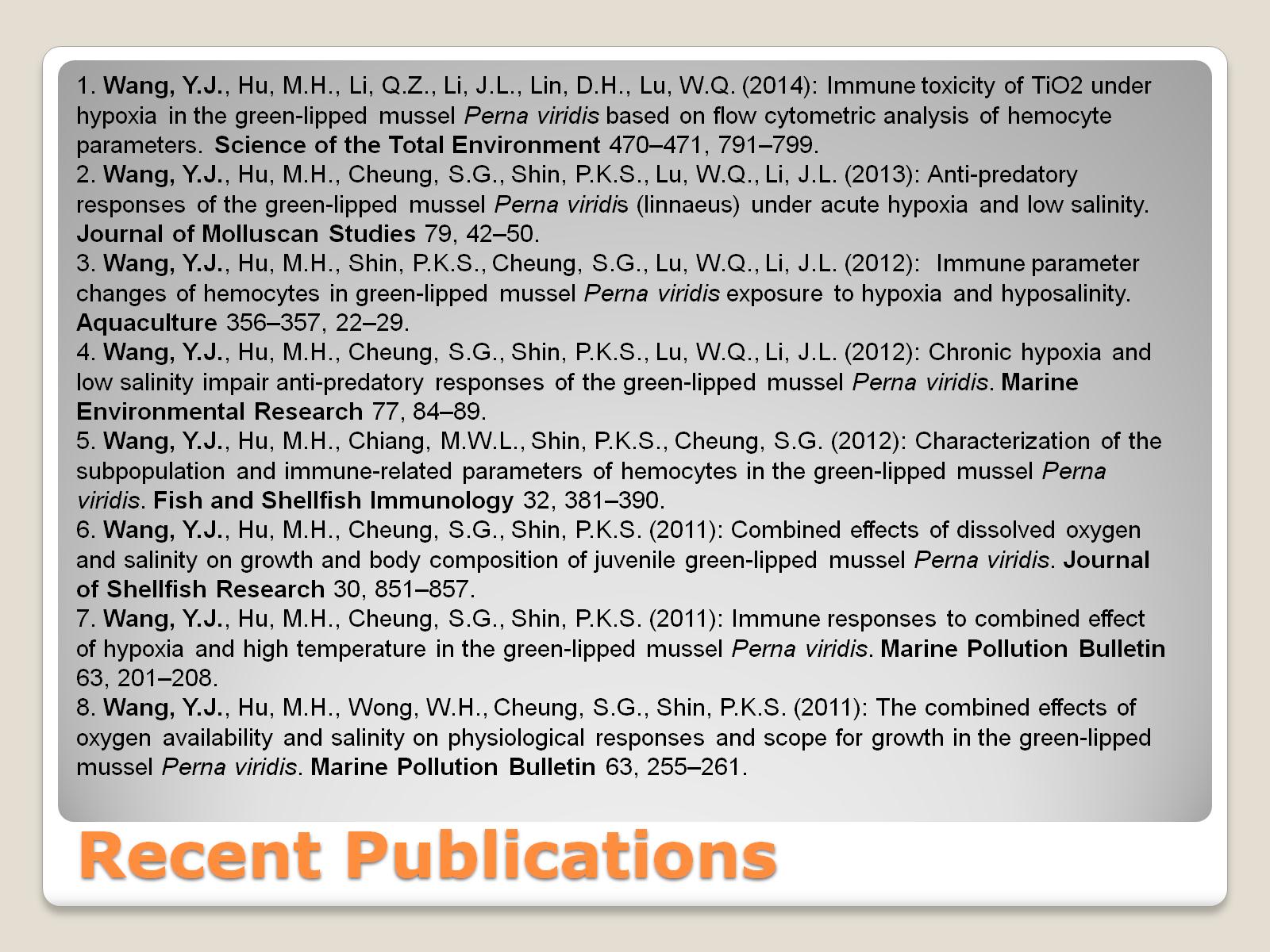 Recent Publications
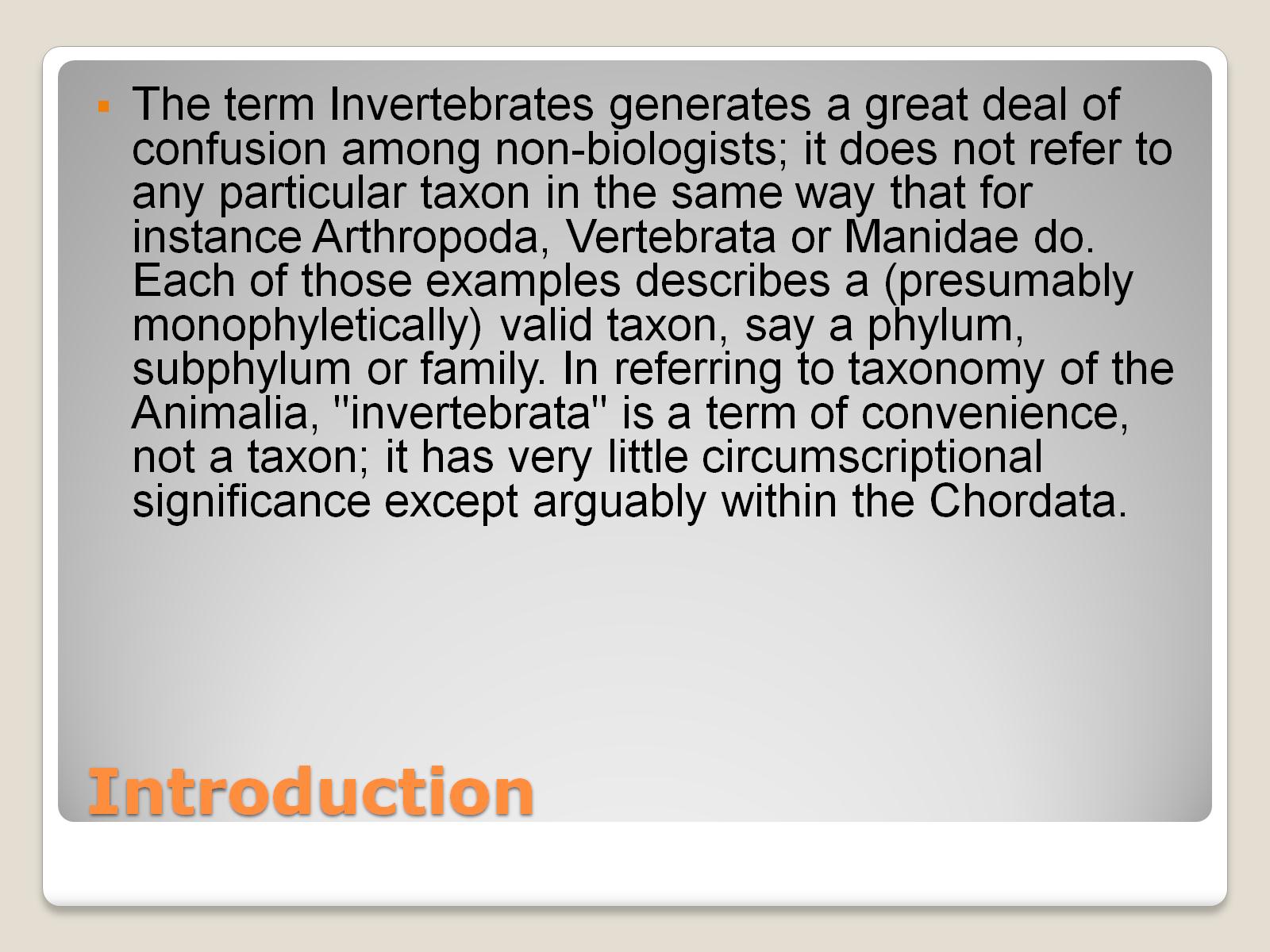 Introduction
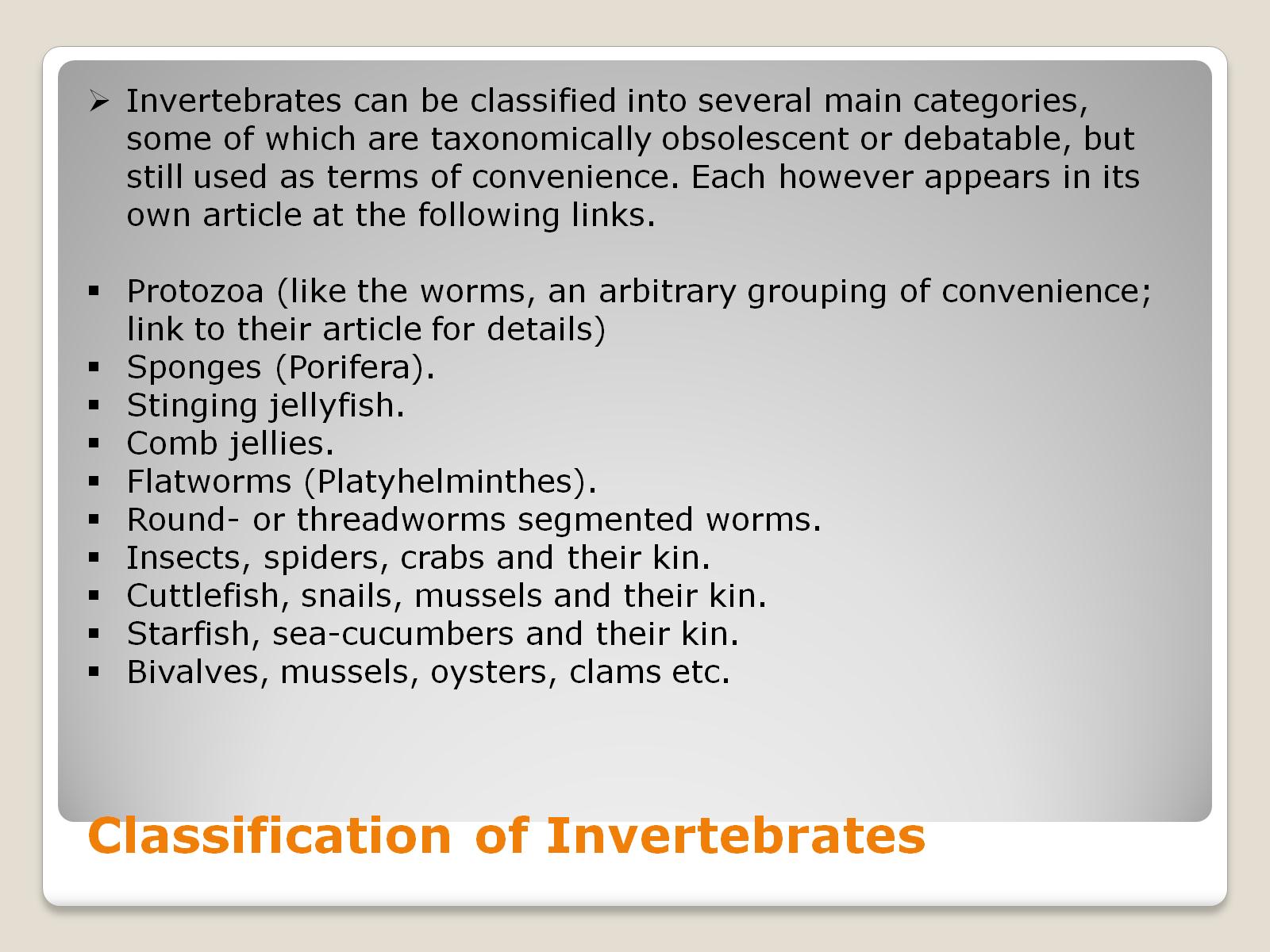 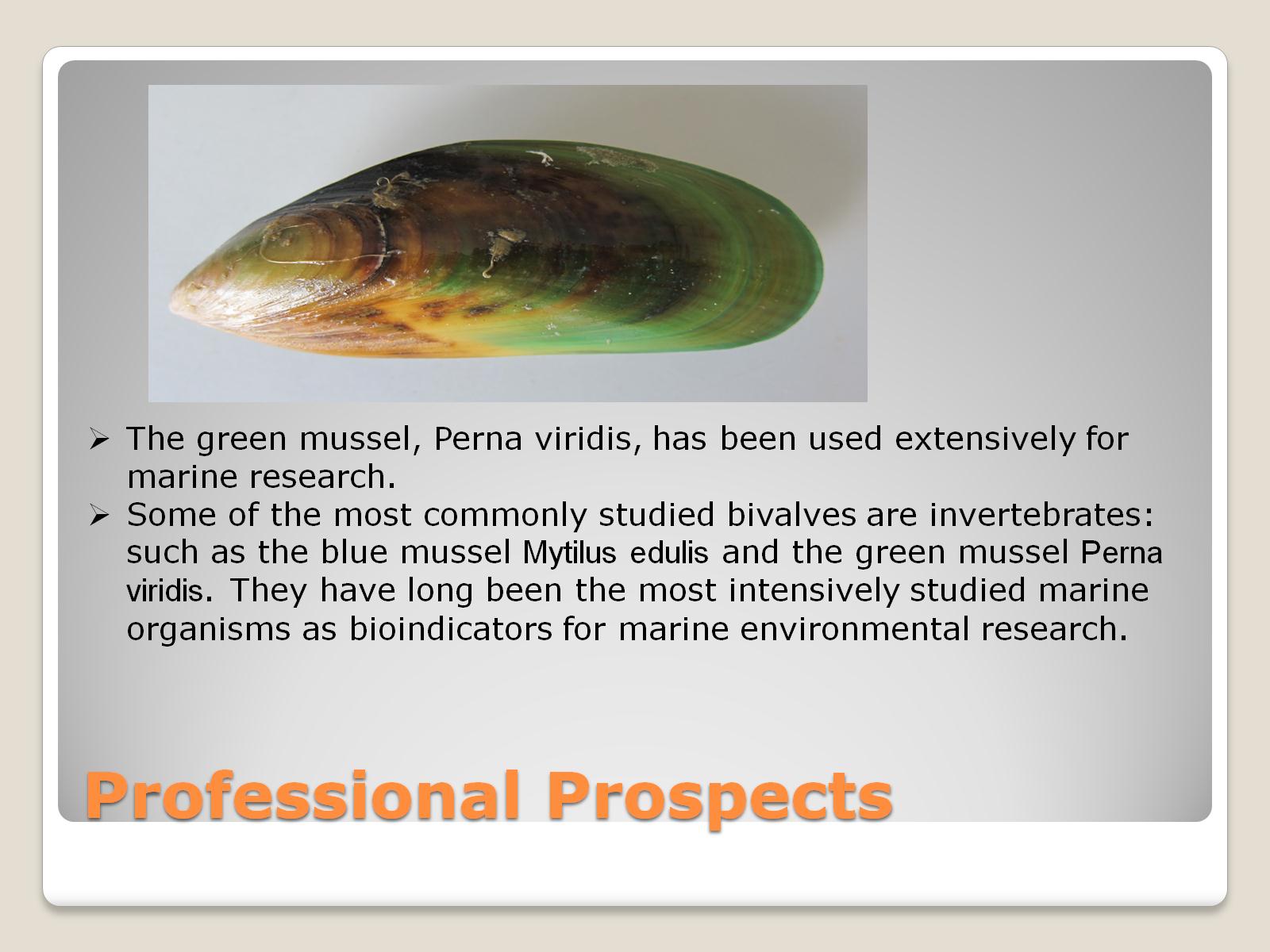 Professional Prospects
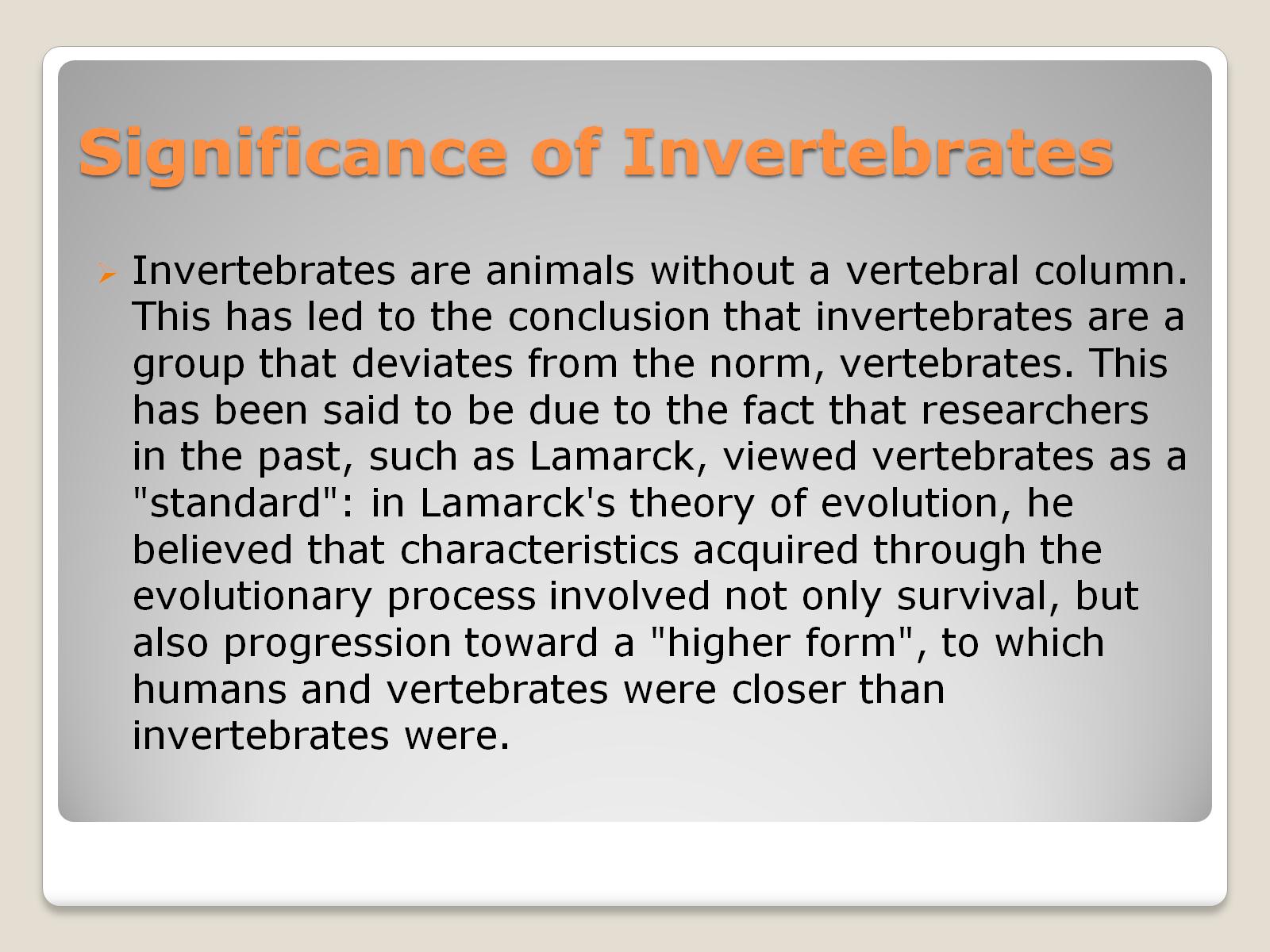 Significance of Invertebrates
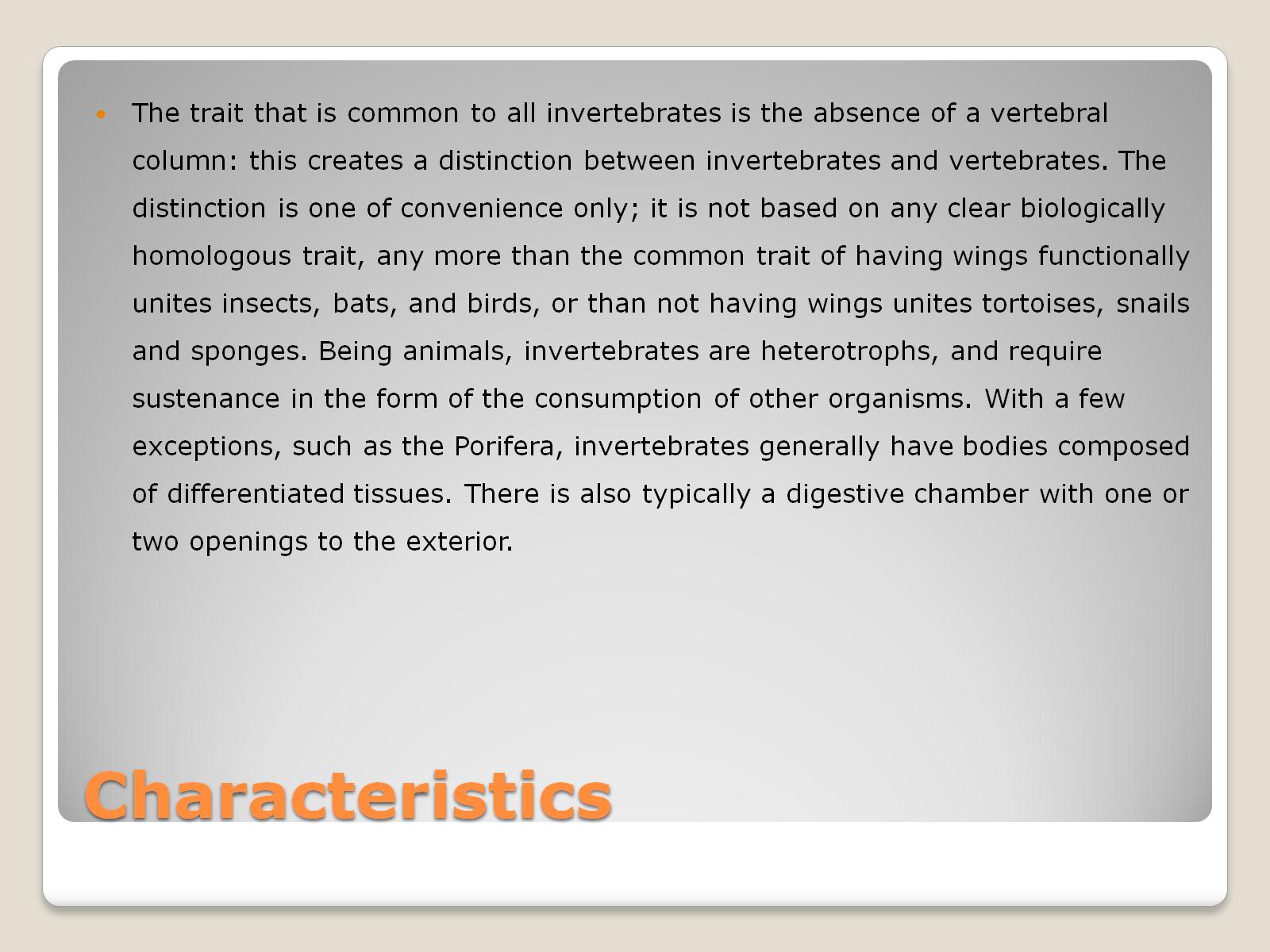 Characteristics
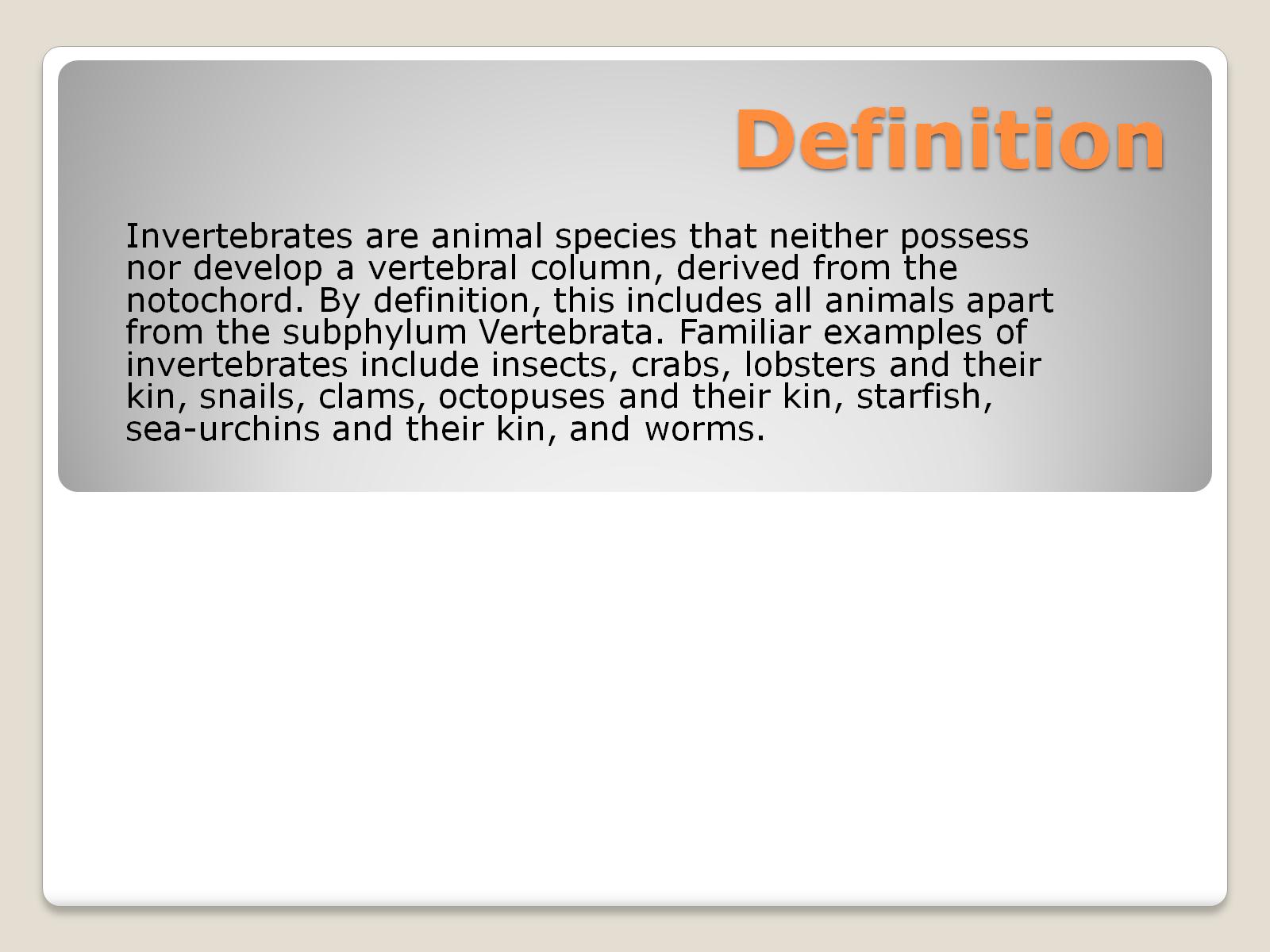 Definition
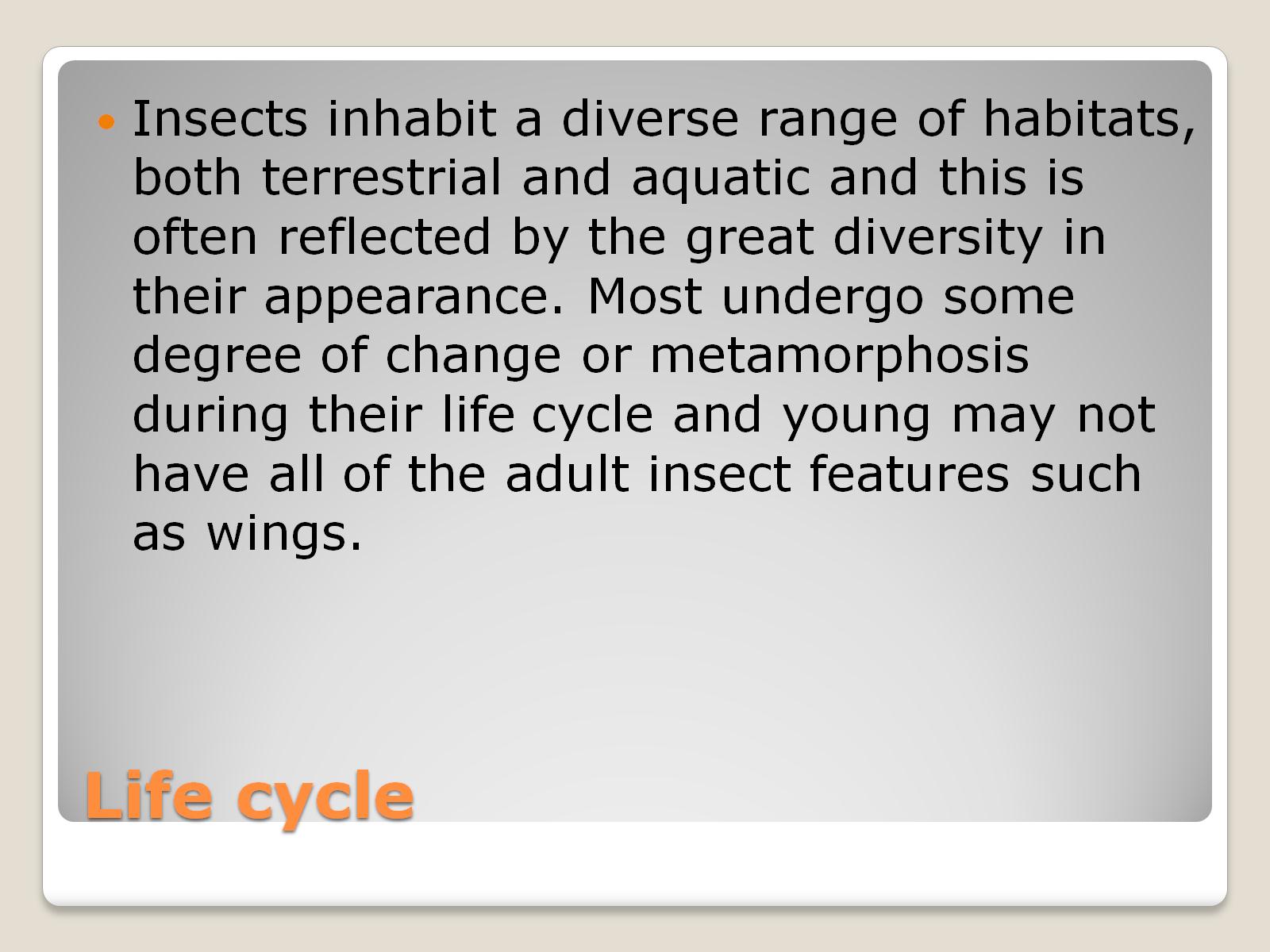 Life cycle
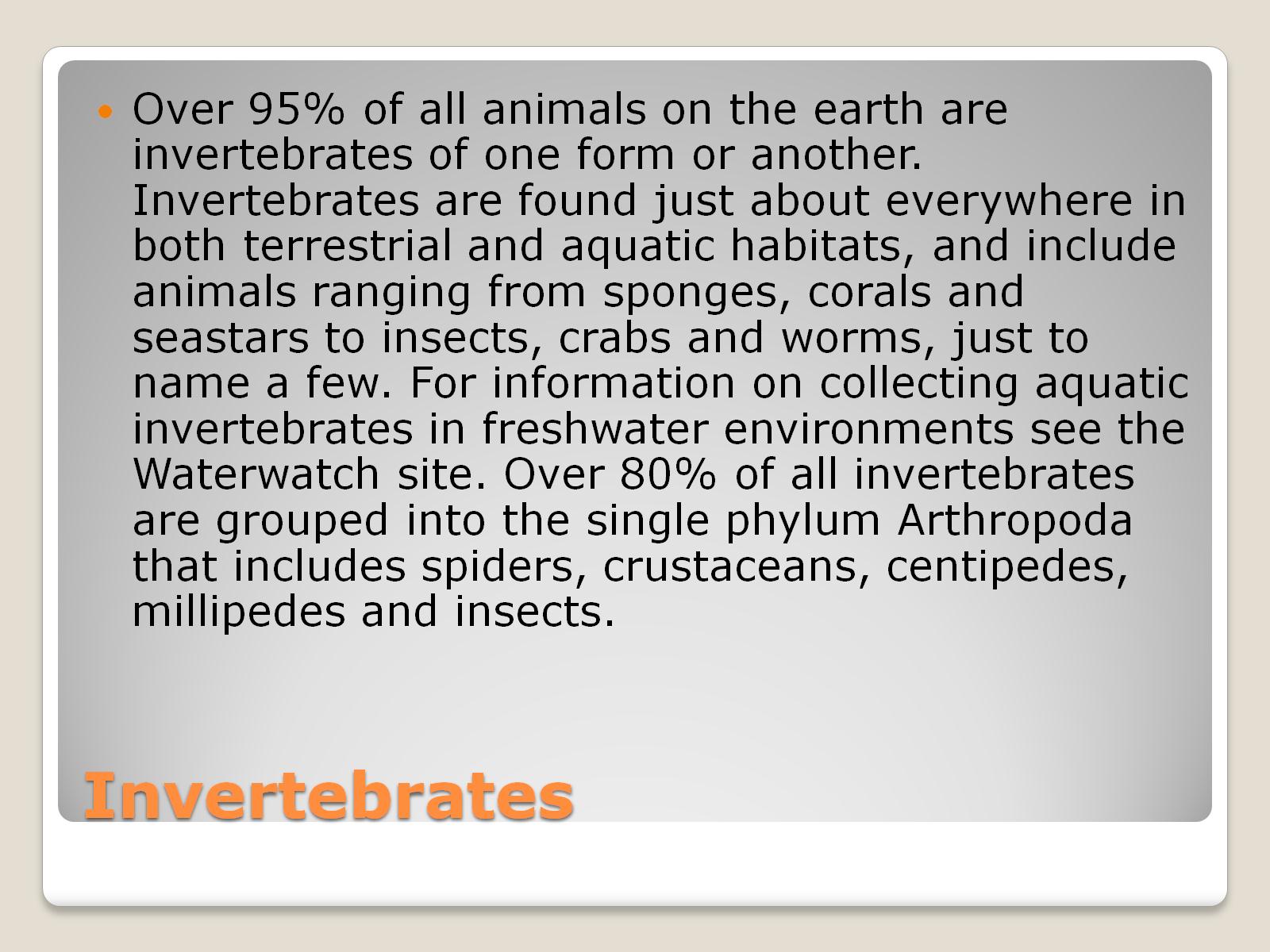 Invertebrates
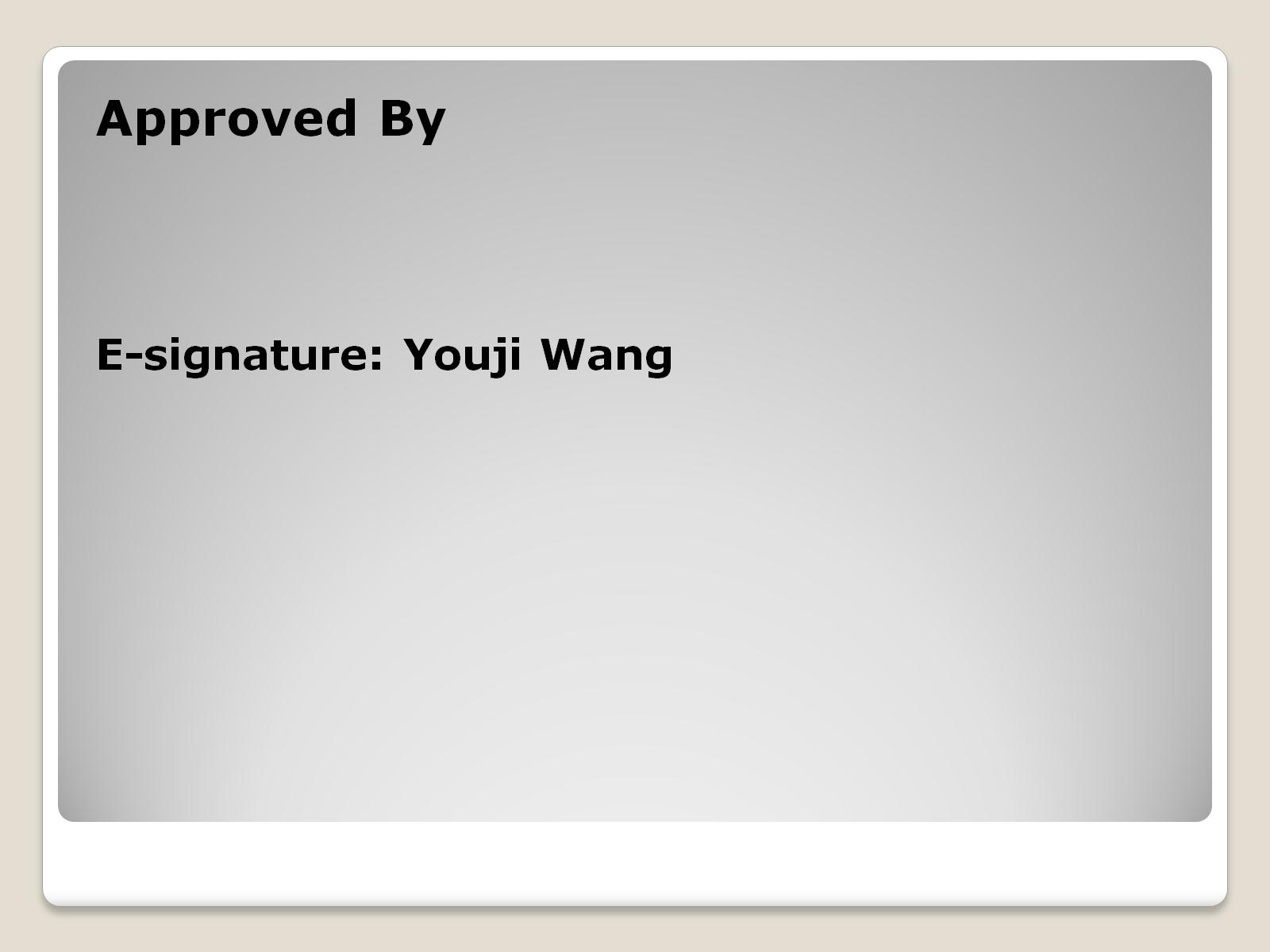